FRENKEL’S EXERCISES
Dr atif malik
FRENKEL’S EXERCISES
Method of treating the ataxia & incoordination.
Mechanism is based on voluntary control of movement by use of sensory mechanism i.e sight, sound & touch to compensate for the loss of kinesthetic sensation.
Essentials are
	Concentration of attention
	 Precision
	 Repetition
TECHNIQUE
Position & clothing
Explanation of exercise
Attention of patient
Speed of movement
ROM by marking spots
Repetition of exercises
Rest periods
PROGRESSION
Made alteration in speed, range & complexity
Quick movements, less control
Slow movement, high control
Simple movements build up to form complex movements e.g walking
According to disability re-education starts from lying to standing
Exercises For The Legs In Lying
Lying(Head raised); Hip abduction& adduction
Lying(Head raised);one Hip & knee flexion & Extension
Lying(Head raised); one Leg raising to place Heel on specific mark
Lying(Head raised); Hip & Knee flexion & extension, abduction & adduction
Exercise For The Legs In Sitting
Sitting;one Leg stretchin,to side heel to a position indicated by a mark on the floor.
Sitting; alternate Leg stretching & lifting to place Heel or Toe on specified mark.
Stride sitting; change to standing and then sit down again.
Exercise For The Legs In Standing
Stride standing; transference of weight from Foot to Foot.
Stride standing; walking sideways placing Feet on marks on the floor.
Standing;walking placing Feet on marks.
Standing; turn around.
Standing; walking and changing direction to avoid obstacles.
Exercises For The Arms
Sitting (one Arm supported on a table or in slings); Shoulder flexion or extension to place Hand on a specified mark.
Sitting; one Arm stretching, to thread it through a small loop or ring.
Sitting; picking up objects and putting them down on specified marks.
EXERCISES TO PROMOTE MOVEMENT AND RHYTHEM
All exercises are repeated to rhythmic count.
Sitting; one Hip flexion & adduction.
Half lying; one Leg abduction to bring knee to side of plinth, followed by one Knee bending to put Foot on floor, the movement is then reversed & repeated.
Sitting; lean forward and take weight on Feet(as if to stand), then sit down again.
Standing; Arms swing forwards & backwards(with partner holding two sticks).
Standing or walking; bounce & catch, or throw & catch a ball.
Any Questions????
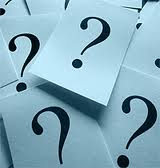 THANK YOU